Divulgação do Projeto
Quadro de Referência Europeu de Garantia da Qualidade para a Educação e Formação Profissionais (Quadro EQAVET)
- Stackeholder: Entidades Externas
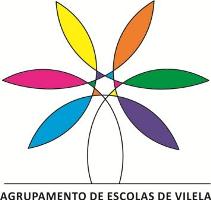 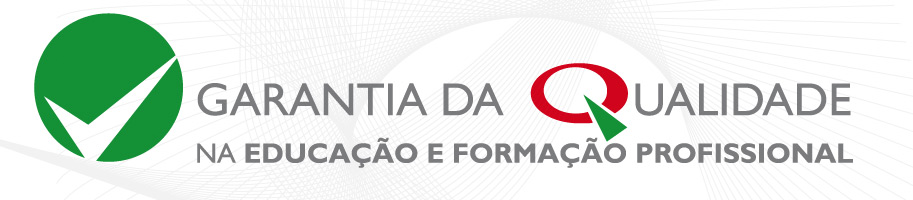 Agrupamento de Escolas de Vilela
Ano letivo      2020/2021
O que é?
Modelo para garantir a qualidade das escolas com ensino profissional que segue determinados critérios e indicadores.

Instrumento a adotar de forma voluntária, que permite documentar, desenvolver, monitorizar, avaliar e melhorar a eficiência da oferta de EFP e a qualidade das práticas de gestão, implicando processos de monitorização regulares, envolvendo mecanismos de avaliação interna e externa, e relatórios de progresso, estabelecendo critérios de qualidade e descritores indicativos que sustentam a monitorização e a produção de relatórios .
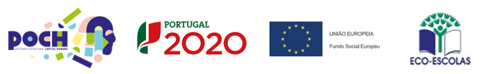 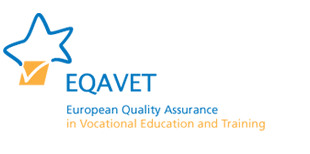 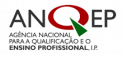 QuE objetivoS?
Procurar um acordo entre as perspetivas dos alunos, dos encarregados de educação e dos empregadores sobre quais as competências que os alunos devem ter no final dos cursos para trabalhar mais e melhor hoje e no futuro.

Garantir que a escola consegue estabelecer essa comunicação entre estes participantes.
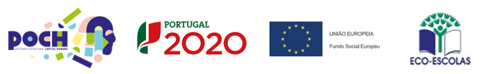 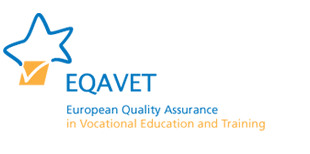 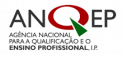 Qual o interesse da sua empresa em colaborar?
O AEV assume-se como parceiro de conhecimento da sua empresa.

1) formamos com teoria e prática os seus futuros trabalhadores.
2) estudamos os cenários futuros da economia e do mercado de trabalho a nível local, nacional e europeu. O AEV tem este conhecimento para lhe dar e quer ouvi-lo também a si.
3) Enquanto especialistas em ensino ajudamos a estruturar os estágios/primeiros empregos como aprendizagem.

Melhor empregabilidade, mais competitividade!
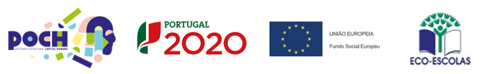 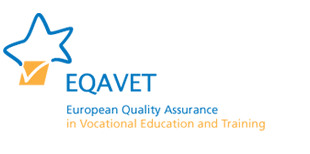 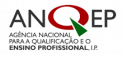 Como maximizar a eficácia dos estágios /primeiros empregos?
Prever uma fase de planeamento conjunto do estágio/primeiros empregos que seja avaliada por um modelo de qualidade – pode ou não existir uma parceria formal entre escola e empresa para este fim

Assegurar que há uma ligação entre o conteúdo do estágio/primeiro emprego e as qualificações do estagiário

Prever uma fase de avaliação da relação de trabalho entre a escola e a empresa
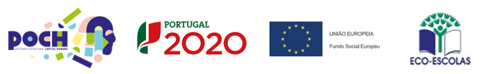 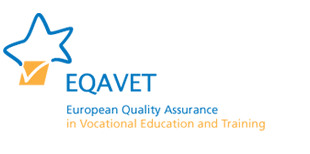 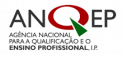 O que nos dizem as experiências na UE?
É fundamental dividir o processo de estágio/primeiro emprego em 3 momentos: antes, durante e depois.
•3 casos de estudo: Holanda, Alemanha e Itália
•Na Holanda há uma equipe da escola que passa entre um dia e uma semana na empresa para garantir que há a ligação entre as qualificações do estagiário e os conteúdos do estágio; há também uma equipe de peritos que dá formação e apoio ao tutor de estágio da empresa; o acordo estabelecido entre a empresa e a escola define claramente obrigações mútuas e expectativas. Tudo isto decorreu inicialmente no âmbito de projetos piloto apoiados pelos Ministérios da Educação e do Emprego.
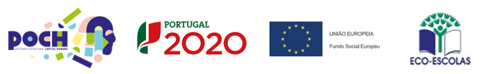 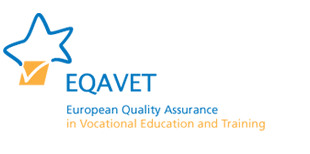 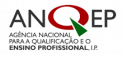 O que nos dizem as experiências na UE?
Na Alemanha apostou-se mais em responder às necessidades das pequenas e médias empresas.
Começou-se igualmente por um projeto piloto em Berlim apoiado por diversas instituições públicas. Da discussão entre gestores, supervisores de estágio, profissionais especializados/monitores de estágio, estagiários e escolas, surgiram as seguintes recomendações hoje seguidas em todo o país:
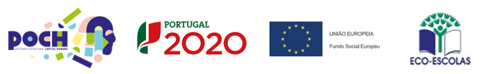 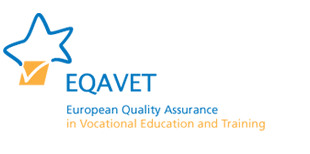 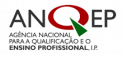 O que nos dizem as experiências na UE?
Na Itália iniciou-se em Turim um projeto piloto ligado à robótica em que são parceiras as empresas, as associações empresariais, as escolas e as autoridades locais. 

•Respeitando a legislação nacional estes parceiros fizeram aprovar um novo currículo para a robótica. 

•Começa por haver um acordo de estágio entre a escola e as empresas em que se define claramente, com a participação do tutor de estágio da escola e do da empresa, o que há a aprender. O tutor da empresa avalia o estágio de acordo com os critérios estabelecidos previamente. Tudo é revisto e avaliado anualmente.
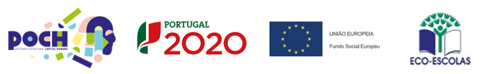 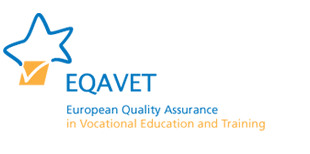 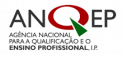 Principais conclusões
A garantia de qualidade é reforçada se for planeada desde o início, com responsabilidades claras em cada fase.

Levar os professores de EFP a passar tempo nas empresas torna mais fácil a ligação escola-trabalho.

As PMEs podem ser encorajadas e apoiadas a envolver-se se se dá atenção às suas necessidades específicas de formação e ao seu contexto.

A criação de sistemas on-line aumenta a colaboração entre escolas e empresas e facilita a revisão e monitorização da qualidade.

É difícil excluir empresas mas os resultados são melhores quando se pode escolher as empresas de estágio.
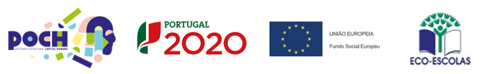 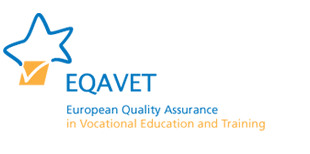 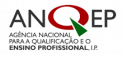 COMO CONSEGUIR O SELO EQAVET?
Após conclusão do projeto em curso seremos avaliados por uma entidade externa (ANQEP), que nos atribuirá o selo EQAVET se cumprirmos os requisitos exigidos.
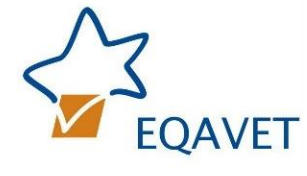 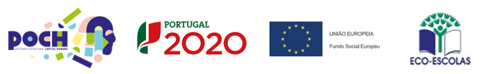 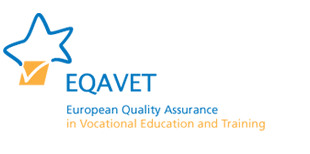 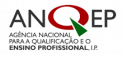 Equipa: Adjunto do Diretor/ Coord. DC/ Coord. DT